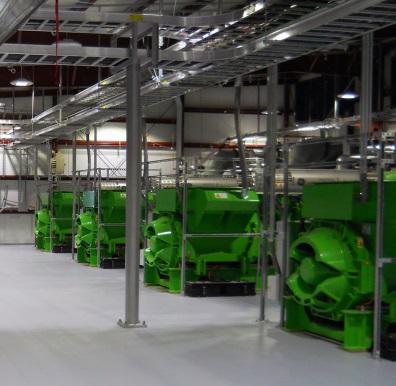 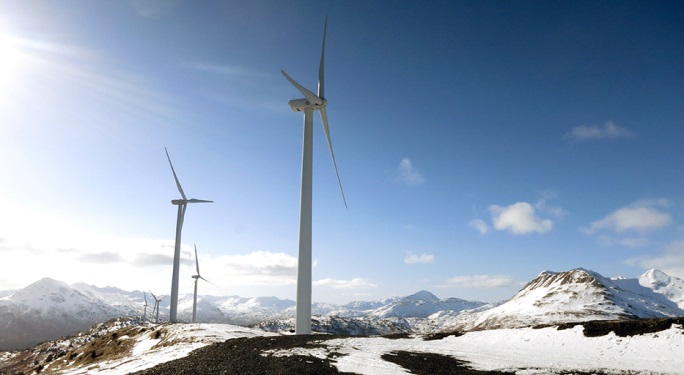 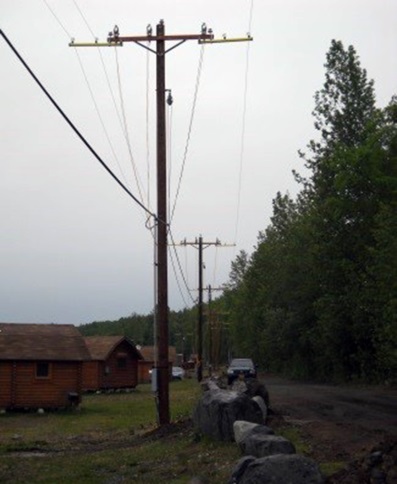 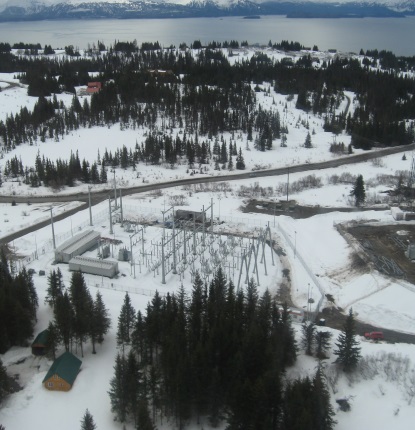 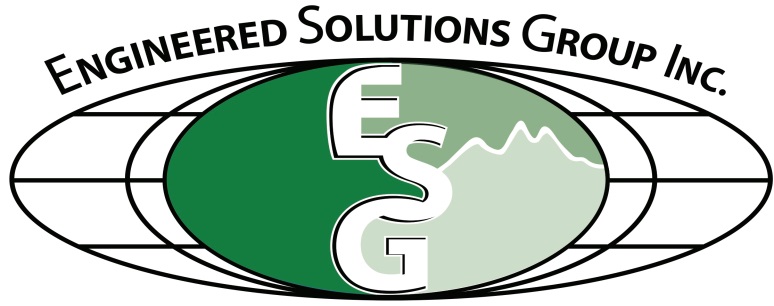 Using GIS to Make Project Data More Accessible to Employees of an Electrical Engineering Consulting Firm
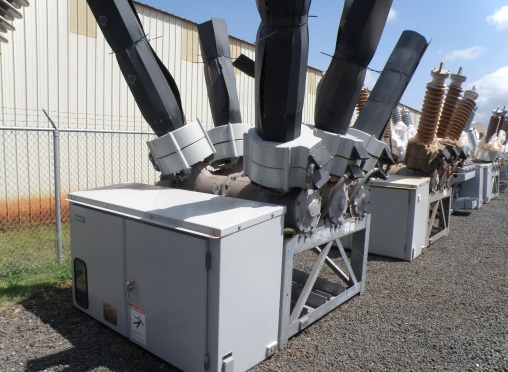 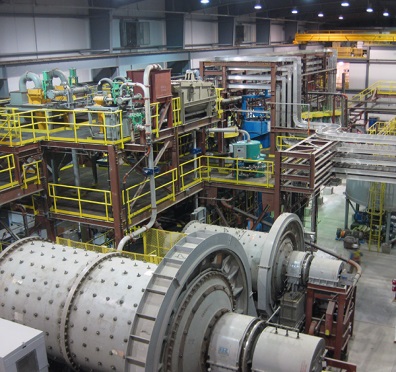 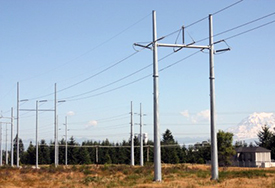 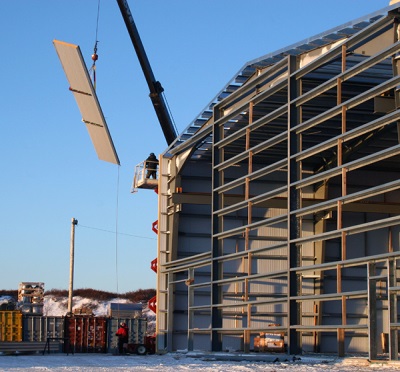 Karen Rauschert
GEOG 596A
Advisor: Jim Detwiler
Corporate Overview
Companies
Specialties
Locations
Employees
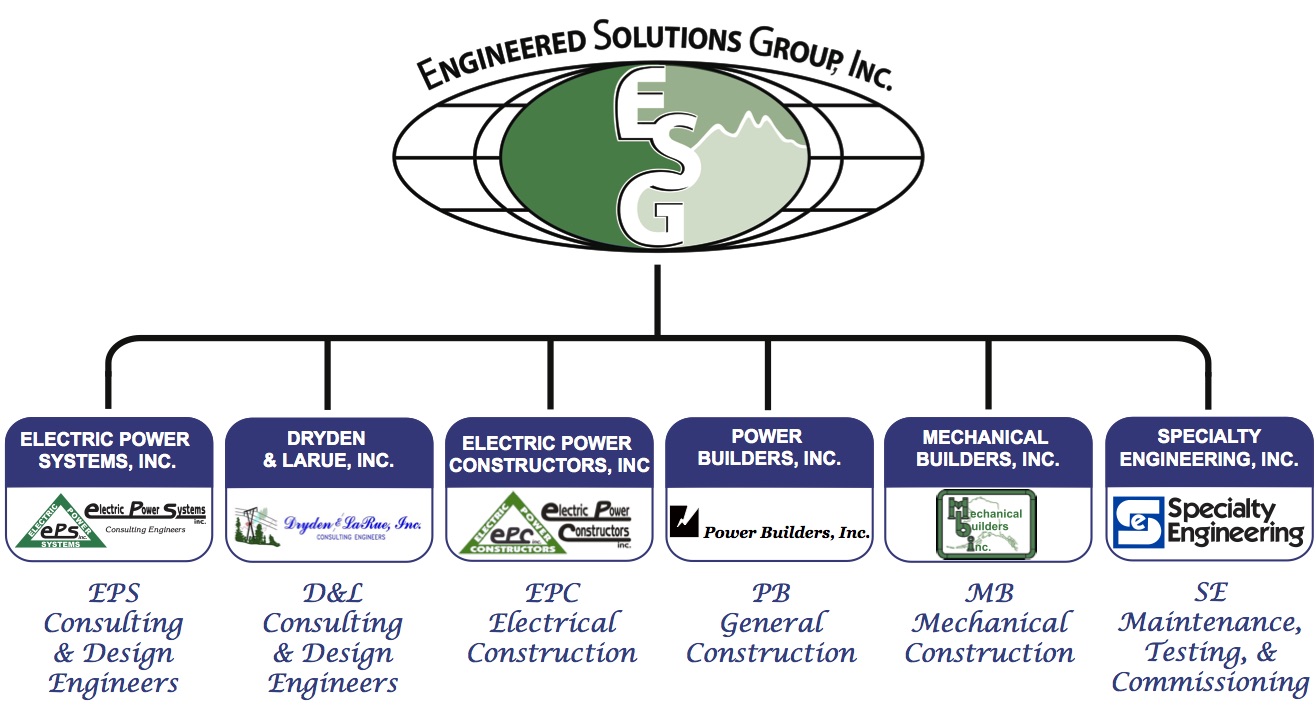 Current System
Other
Spreadsheet “Database”
Four Servers
Contacts
Google Drive     
Dropbox
Other Servers
Local Computers
Email
Internet
Hard Copies
Personnel
Proposals
“Current” Jobs     


Archived Jobs
Photos/ROW
Access to Data
Accuracy of Data
Usefulness of Data
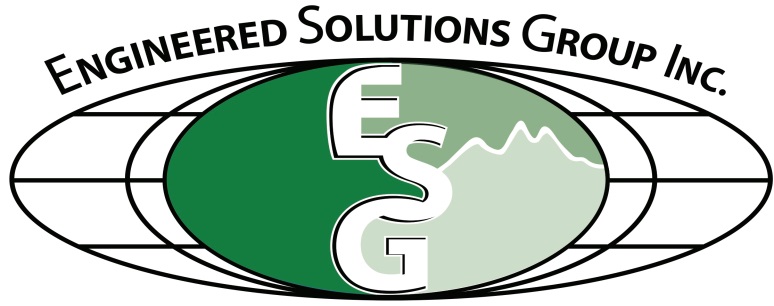 Objective:

Develop a structured means of inputting and storing relevant project information that will be robust, searchable, and reproducible.
Specific Aims (Overview)
Identify Relevant Information

Develop a Procedure to Normalize Data

Develop & Test Relational Database, Test Dataset

Develop a System for Data Entry

Design a User Interface
Specific Aim #1
Identify Relevant Information
Who

What

When

Where

Outcome

Scope & Scale
Specific Aim #2
Develop a Procedure toNormalize Data
People
Documents
Companies
Projects
Locations
Components
Dates
Specific Aim #3
Develop & Test Relational Database, Test Dataset
Relationships

Data Variability

Tests
Specific Aim #4
Develop a System for Data Entry
User Friendly

Built-In Flexibility

Quality Control Checks

Bulk Import
Conceptual Data Entry Site
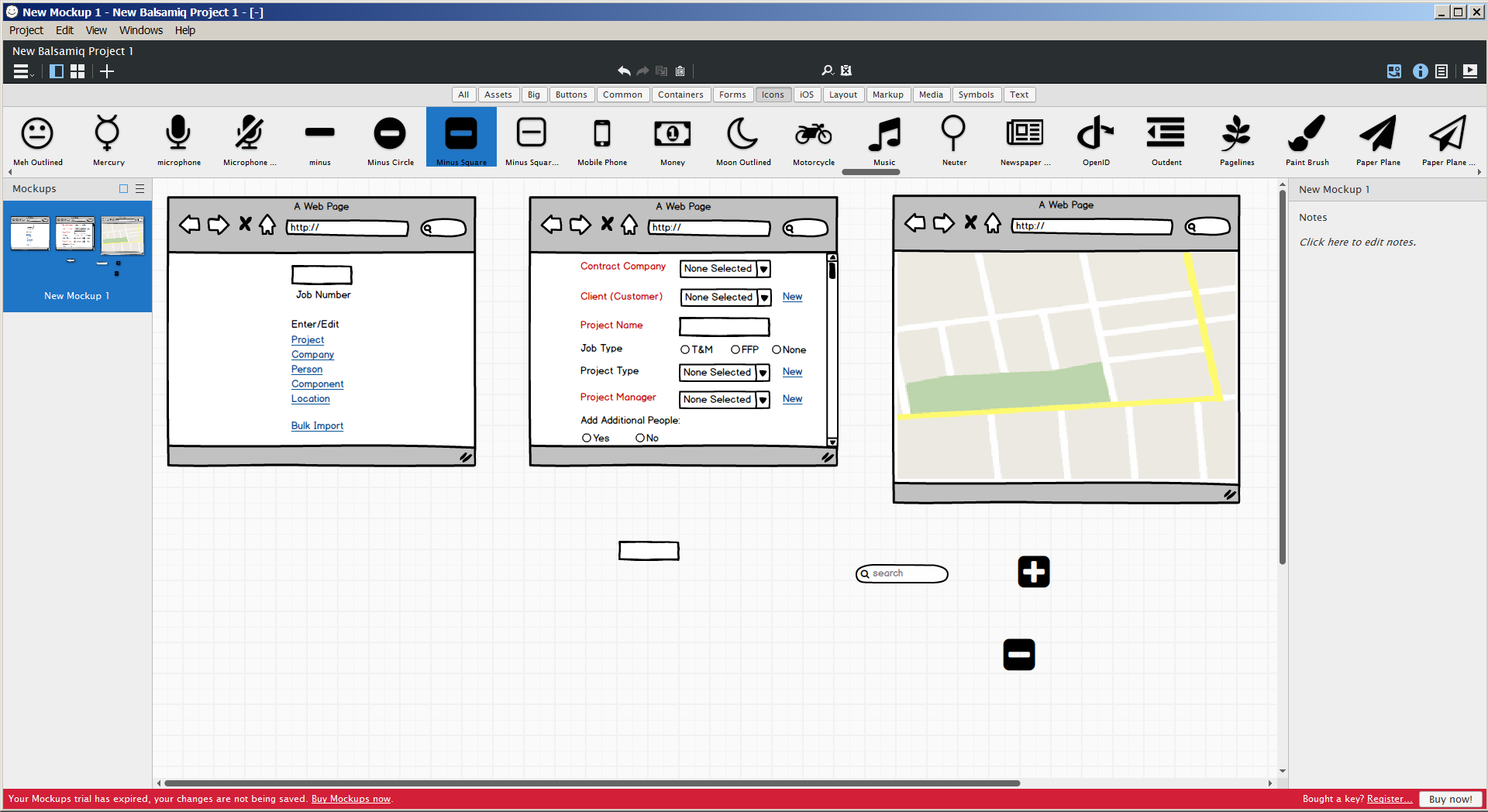 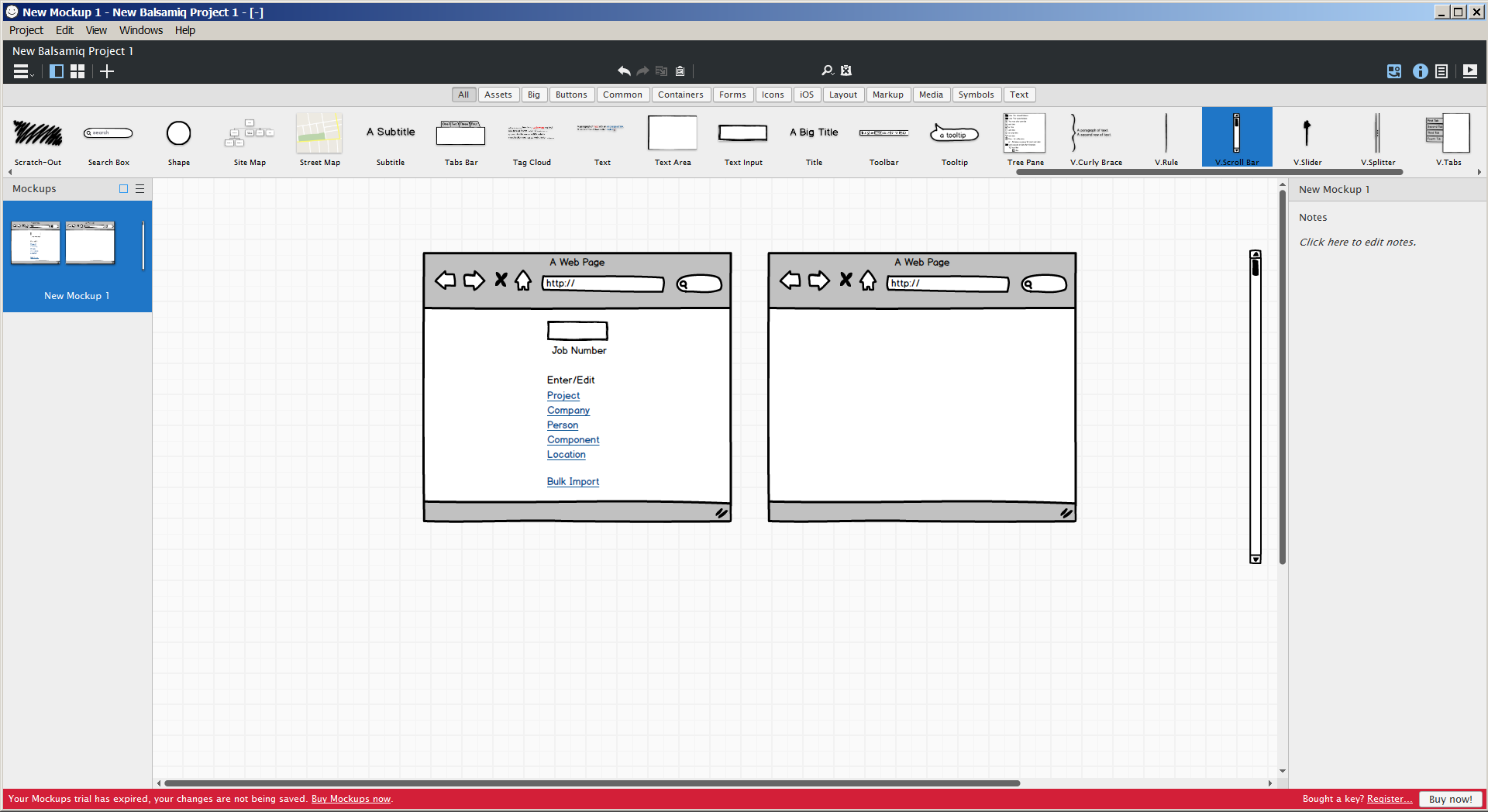 Specific Aim #5
Design a User Interface
Technology
MySQL
PHP
Apache

Geographic

Searchable

Reproducible
Sample Websites
Individual Feature Maps vs. Project Maps

Display of Map Data

Display of Non-Map Data

Filters
Conceptual User Interface
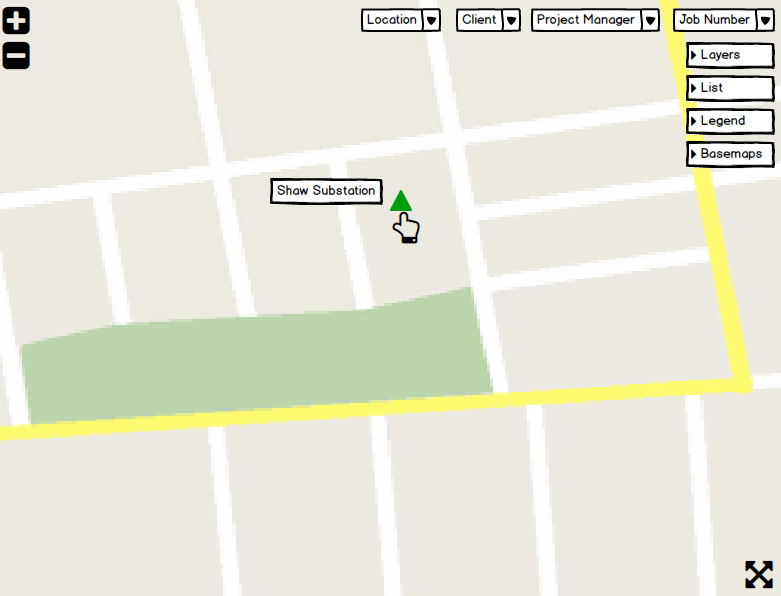 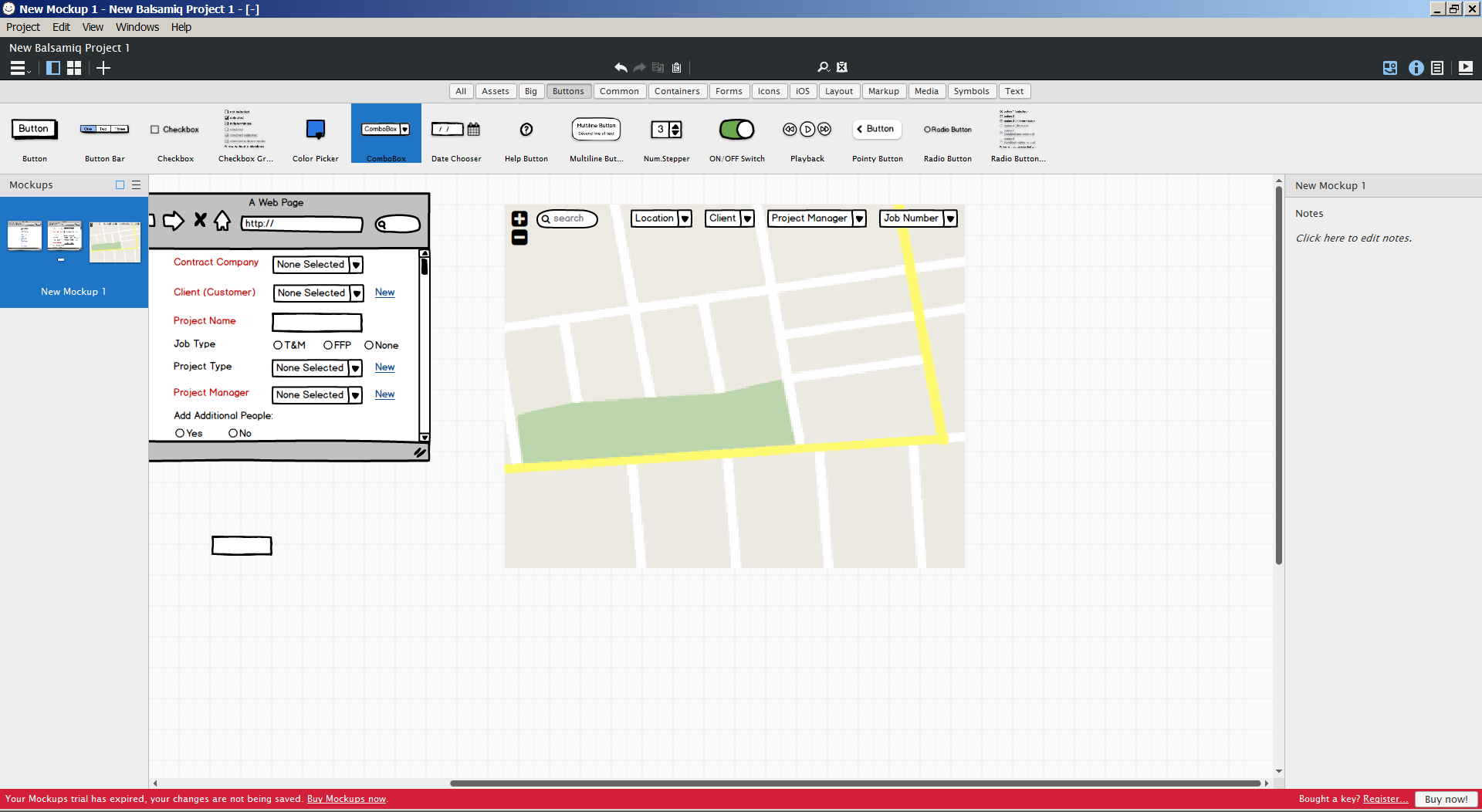 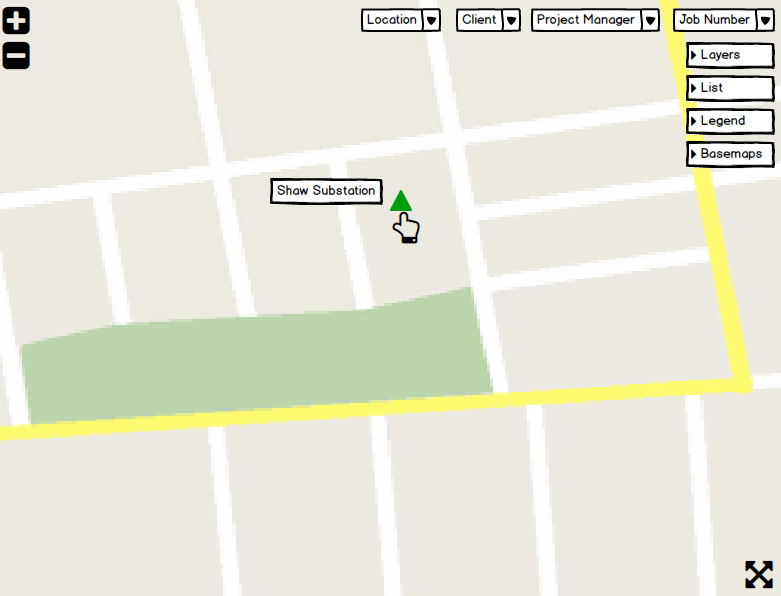 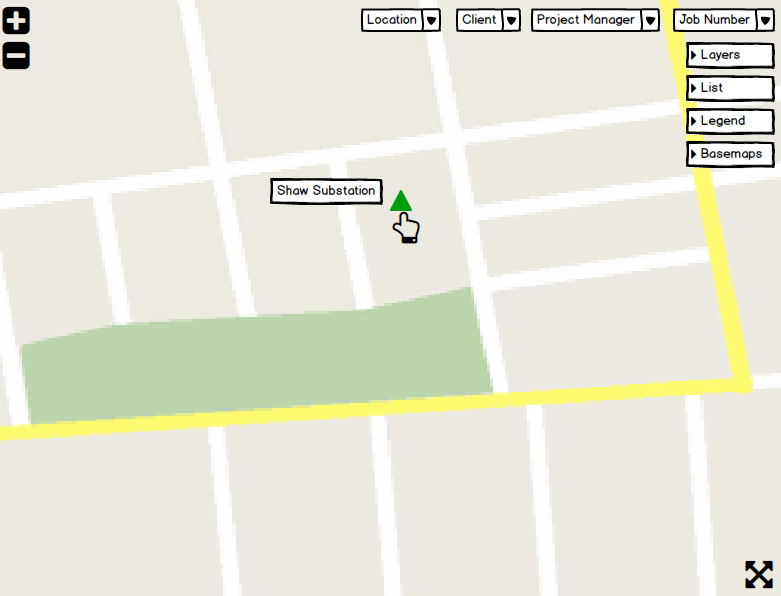 Potential Pitfalls
User Buy-In

Balancing Needs with Complexity

Scope Creep

Learning Curve
Tentative Timeline
~ June 2015 - Identify Relevant Information

~ July 2015 - Develop a Procedure to Normalize Data

~ October 2015 - Develop & Test Relational Database, Test Dataset

~ November 2015 - Develop a System for Data Entry

~ December 2015 - Design a User Interface

~ February 2016 - Alaska Surveying & Mapping Conference, Anchorage, AK
Summary
Aim #2
Aim #1
Develop a structured means of inputting and storing relevant project information that will be robust, searchable, and reproducible.
Aim #5
Aim #4
Aim #3
References
Bonneville Power Administration. BPA Transmission Lines. Retrieved on March 22, 2015 from http://www.arcgis.com/home/webmap/viewer.html?webmap=262e5ef1de424730b096a0eed94035a5  
Datum Construction. Map of Previous Projects. Retrieved on March 22, 2015 from http://www.datumconstruction.com/#!map-of-previous-projects/ci60 
EIA (U.S. Energy Information Administration). U.S. Energy Mapping System. Retrieved on March 22, 2015 from http://www.eia.gov/state/maps.cfm 
Hendler, J. (2014) Data Integration for Heterogeneous Datasets. Big Data, 2(4), 205-215.
Martin, Regus. (Image) Utility Poles. Deviant Art.  Retrieved on May 6, 2015 from http://regusmartin.deviantart.com/art/Utility-Poles-399804197    
Montgomery County, MD. Development Projects in Montgomery County, MD. Retrieved on March 22, 2015 from http://mcatlas.org/devfinder/ 
NPR (National Public Radio). Visualizing the U.S. Electric Grid. Retrieved on March 22, 2015 from http://www.npr.org/2009/04/24/110997398/visualizing-the-u-s-electric-grid 
NYCEDC. Interactive Map of Projects. Retrieved on March 22, 2015 from http://www.nycedc.com/projects/projects-map 
Pennsylvania Department of Transportation. MPMS-IQ – Multi-modal Project MAPPING System Interactive Query. Retrieved on March 22, 2015 from http://www.dot7.state.pa.us/MPMS_IQ/Mapping# 
Synbio Consulting. iGEM Synthetic Biology Ecosystem. Retrieved on March 22, 2015 from http://synbioconsulting.com/igem-synthetic-biology-map/ 
The World Bank. Global Reach. Retrieved on March 11, 2015 from http://maps.worldbank.org/p2e/mcmap/map.html?code=&level=&indicatorcode=0553&title=Global&org=ibrd
WFRC. WFRC 2015-2040 Regional Transportation Plan. Retrieved on March 22, 2015 from http://wfrcgis.maps.arcgis.com/apps/Viewer/index.html?appid=d4d106b5c4074233837e6fb5e9f4ee51
Wickham, H. (2014) Tidy Data. Journal of Statistical Software, 59(10), Retrieved on March 31, 2015 from http://www.jstatsoft.org/v59/i10/paper
Acknowledgements
Jim Detwiler

James Warner

Beth King

David Burlingame

ESG Coworkers
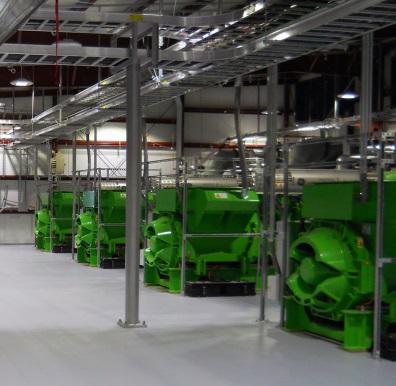 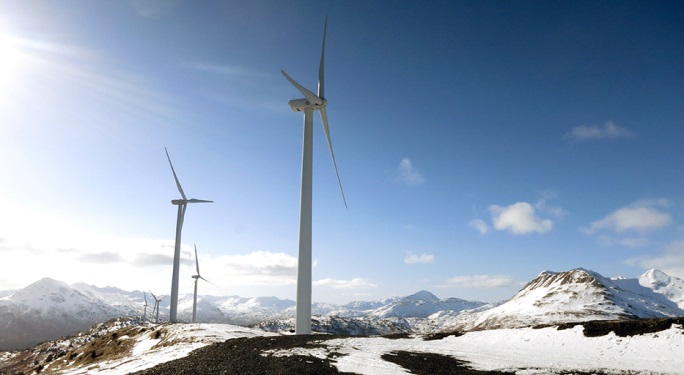 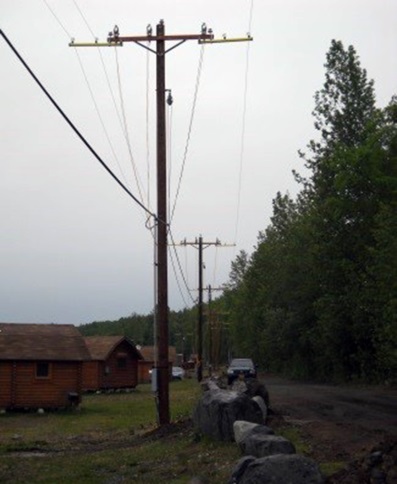 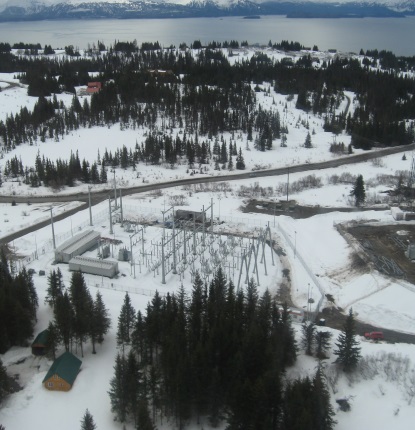 Questions?
Using GIS to Make Project Data More Accessible to Employees of an Electrical Engineering Consulting Firm
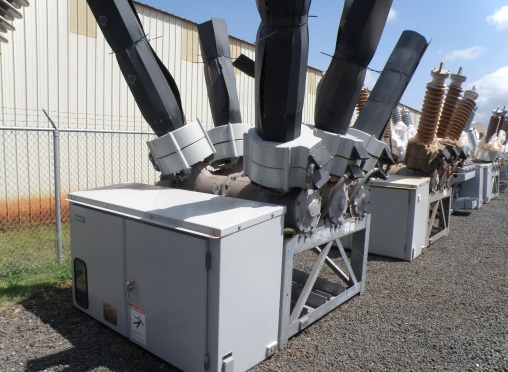 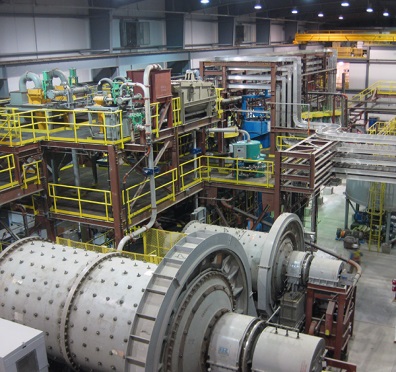 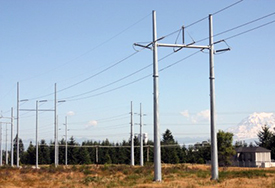 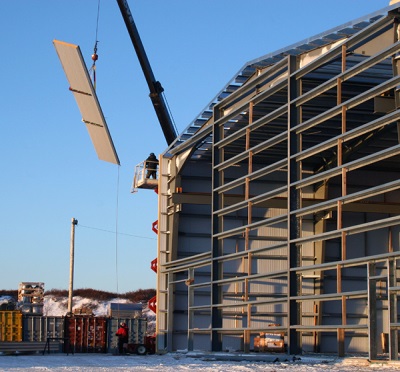 Karen Rauschert
GEOG 596A
Advisor: Jim Detwiler